Value Chain
A process or activity by which a company adds value to an article, including production, marketing and the provision of after sales service
Who was Michael Porter?
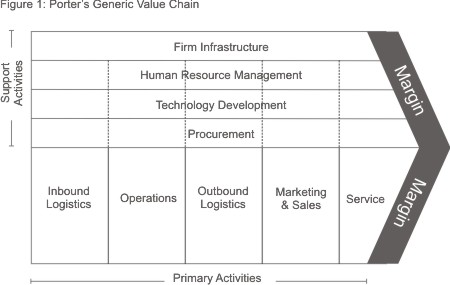 Apply the value chain to Agribusiness:
First level Handling
Input supply
Agricultural production
Processors
Wholesalers/Distributors
Consumers
Retailers
Exercise to be completed over two periods
Each company to choose four of the following primary products:
Sheep, Beef cow, Dairy Cow, Deer, Pig, Kiwi fruit, Tomatoes, Chickens, Wheat, Barley, Maize, Oats, Apples, Grapes (input supplies)
Identify what other input supplies are needed for the product.
Establish as many value added products from each chosen primary product as you can.
Find out how the product is processed.
Ascertain a name of a company that wholesales and retails the processed product.
Who is the main consumer of the processed product?
Any other facts that you find out about the processing/value adding of each product.
Suggested report format
Headings for each primary product with egs

Inputs			Bees, pollen, beehives
Ag production		Honey
1st handling		Collection, extraction, bottling, labelling
Processors		Beetech NZ and many others
Wholesalers/Distributors	NZ honey producers cooperative
Retailers	Summerglow apiaries, Manuka honey Co.	
Consumers		NZ public, Europeans (esp Manuka)
Other facts	Manuka honey has special antobiotic properties, and is used for well being products. Wax is used for candles.